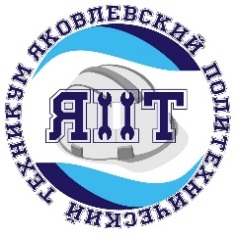 ОБЛАСТНОЕ ГОСУДАРСТВЕННОЕ АВТОНОМНОЕ ПРОФЕССИОНАЛЬНОЕ ОБРАЗОВАТЕЛЬНОЕ УЧРЕЖЕНИЕ «яковлевский политехнический  техникум»
Презентация бережливого проектаОптимизация процесса подготовки  тулбоксов и материалов  к проведению профориентационных мероприятий со школьниками и дошкольниками
Руководитель Центра профориетации
ОГАПОУ «Яковлевский политехнический техникум» 
Решетняк Наталья Ивановна
г. Строитель, 2022 год
[Speaker Notes: Титульный слайд]
Проект «Оптимизация процесса подготовки  тулбоксов и материалов  к проведению профориентационных мероприятий со школьниками и дошкольниками»  Карта текущего состояния
1
2
4
3
ВХОД
ВЫХОД
Проект «Оптимизация процесса подготовки  тулбоксов и материалов  к проведению профориентационных мероприятий со школьниками и дошкольниками»   Карта текущего состояния
6
12
7
10
11
5
8
9
ВХОД
ВЫХОД
Проект  «Оптимизация процесса подготовки  тулбоксов и материалов  к проведению профориентационных мероприятий со школьниками и дошкольниками»  Карта текущего состояния
13
14
15
ВЫХОД
В
Х
ОД
Проект
«Оптимизация процесса подготовки  тулбоксов и материалов  к проведению профориентационных мероприятий со школьниками и дошкольниками»
Введение в предметную область (описание ситуации «как есть»)
Пирамида проблем
Федеральный уровень
Региональный уровень
Уровень ПОО
Проект «Оптимизация процесса подготовки  тулбоксов и материалов  к проведению профориентационных мероприятий со школьниками и дошкольниками»
Карта ИДЕАЛЬНОГО состояния: 17.10.2022
ВЫХОД
ВХОД
ВПП (время протекания процесса) –  115 мин – 135 мин (86%-89%)
Проект
«Оптимизация процесса подготовки  тулбоксов и материалов  к проведению профориентационных мероприятий со школьниками и дошкольниками»
Выявленные проблемы
Анализ проблем, разработка решений
9
Проект «Оптимизация процесса подготовки  тулбоксов и материалов  к проведению профориентационных мероприятий со школьниками и дошкольниками»  Карта целевого состояния
ВЫХОД
ВХОД
ВПП (время протекания процесса) – 
 1 дня 300 мин – 2 дня  440 мин
                    (63%-64%)
Основные блоки работ проекта
.
* завершенные блоки работ  закрашиваются зеленым цветом
Проект «Оптимизация процесса подготовки  тулбоксов и материалов  к проведению профориентационных мероприятий со школьниками и дошкольниками»
МЕТОД 5W1H
?
?
?
?
?
Принятое решение: 
разработать тулбокс по подготовке к профориентационных мероприятий
Вклад в достижение цели: 280-365 мин (30%- 34%)
Проект «Оптимизация процесса подготовки  тулбоксов и материалов  к проведению профориентационных мероприятий со школьниками и дошкольниками»
МЕТОД 5W1H
?
?
?
?
?
Принятое решение: 
разработать тулбокс по подготовке к профориентационных мероприятий

Вклад в достижение цели: 245-340 мин (28% - 30%)
Проект «Оптимизация процесса подготовки  тулбоксов и материалов  к проведению профориентационных мероприятий со школьниками и дошкольниками»
МЕТОД 5W1H
?
?
?
?
?
Принятое решение: 
разработать тулбокс по подготовке к профориентационных мероприятий
Вклад в достижение цели: 115-190 мин (14%- 16%)
852

850

750

700

650

600

550

500

450

400

350

300

250

200

150

100

50

0
мин
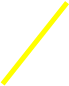 ДИАГРАММА ПАРЕТО
проект 
«Оптимизация процесса подготовки  тулбоксов и материалов  к проведению профориентационных мероприятий со школьниками и дошкольниками»
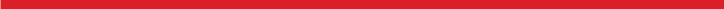 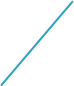 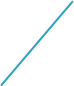 Min
Max
Min
Max
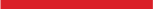 № проблемы
1      2      3      4      5     6
Диаграмма Ганта
16
.
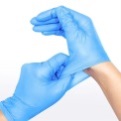 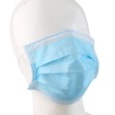 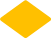 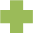 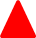 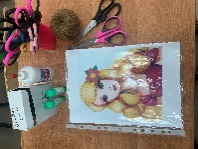 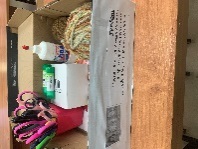 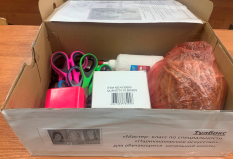 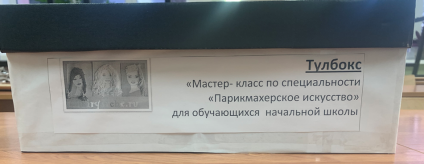 Проект «Оптимизация процесса подготовки  тулбоксов и материалов  к проведению профориентационных мероприятий со школьниками и дошкольниками»  Карта ТЕКУЩЕГО состояния
ВЫХОД
ВХОД
ВПП (время протекания процесса) – 
 1 дня 300 мин – 2 дня  440 мин
                    (63%-64%)